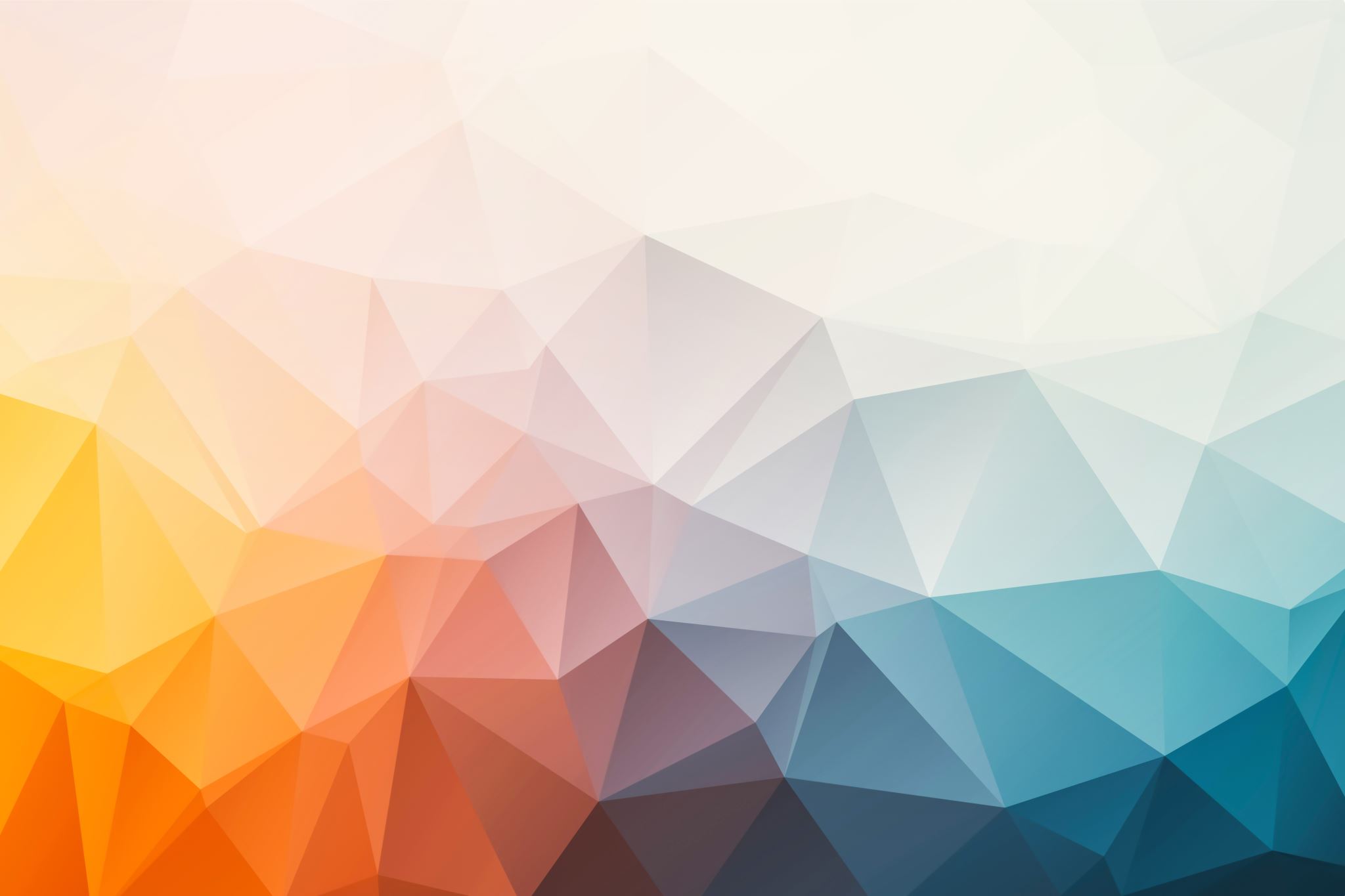 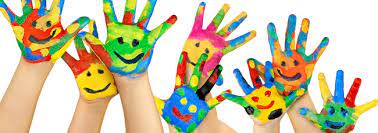 Les 1 Methodiek Periode 5 PW
Soorten activiteiten
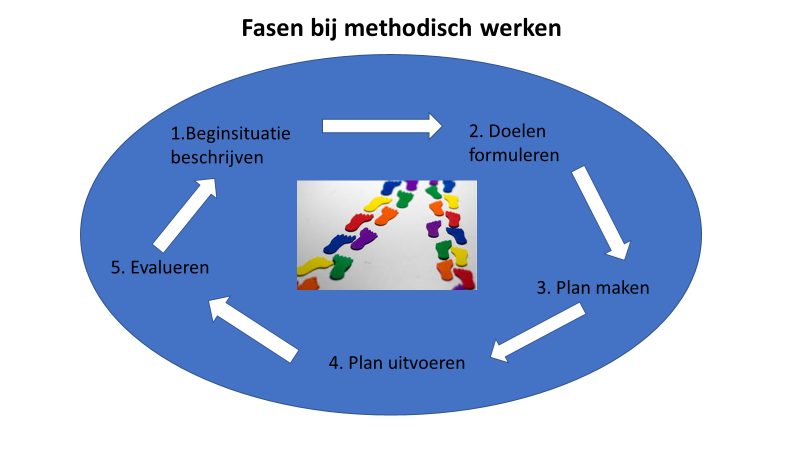 Les 1: fase 1
Les 2: fase 2
Deze les: fase 3, plan maken
Actief Leven
Is
een basisbehoefte
van mensen
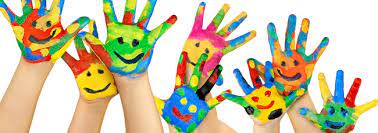 3
Activiteiten
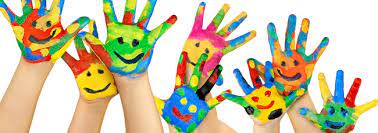 Vrije activiteiten
Vaste Activiteiten
Ontwikkelingsgerichte
Doelgerichte
Dagelijkse
4
Wat voor activiteit is het?
De letter g schrijven in het schrijfschrift
Samen met de klas eten in de kleine pauze
Een toneelstuk oefenen om op te voeren aan ouders buiten schooltijd
Leren rekenen met de inhoudsmaten liter en dm3
Een kringgesprek houden
Omkleden voor de gymles
Sinterklaasfeest vieren op school
Topografie van de Verenigde Staten leren
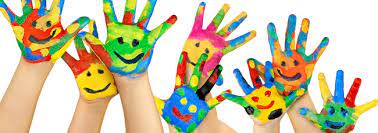 5
Proces van afnemende sturing
bij ontwikkelingsgerichte activiteiten
Je doel is: leerlingen iets leren wat ze zelfstandig kunnen

Voordoen
Samendoen
Zelf doen

Reflectie op het leren!!!
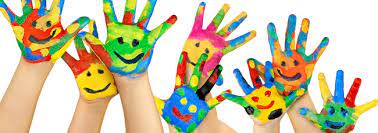 6
9/23/2021
Stap 1: de Beginsituatie:
Leeftijd en niveau van de kinderen
Belangstelling van de kinderen
Wat weten/kunnen de kinderen tav deze activiteit?
Wat hebben indiv. kinderen extra nodig tav deze activiteit?

Kennis van de leeftijdgroepen
Kennis van de ontwikkelingsgebieden
Kennis van de ontwikkeling van de kinderen in je groep
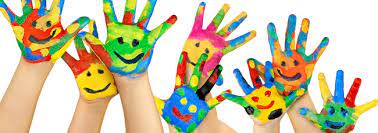 7
In je boek vind je opo pag 126 tm 128 een aantal algemene dingen
Die horen bij een beginsituatie. Maak hier een lijstje van.

Peuterspeelzaal
Kinderdagverblijf
Medisch Kinderdagverblijf
BSO
VVE
Basisonderwijs
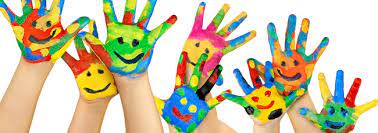 8
Vervolg antwoorden bij 8:

BSO:	leeftijd 4-12 jaar
	* onderscheid maken bij activiteiten met kinderen tot 8 jaar en 8-12 jaar
	* oudere kinderen: meer ruimte voor eigen inbreng nodig, willen zelf met ideeën komen,
	   je kunt samenwerking van ze verwachten.

VVE	leeftijd 2-6 jaar
	* voor kinderen die mogelijk een achterstand hebben (op basis van hun thuissituatie/afkomst)
	* er is een programma VVE waarin het leren van Nederlands centraal staat 
	* ook veel aandacht voor sociaal-emotionele ontwikkeling
9
9/23/2021
Antwoorden bij dia 8:

Peuterspeelzaal	* vooral gericht op ontwikkelingsgerichte activiteiten
		* leeftijd 2-4 jaar
		* korte spanningsboog, dus korte activiteiten
		* spannend voor ze om uit de eigen omgeving te gaan, hier voorzichtig mee zijn
		* peuters hebben binnen de activiteiten ruimte nodig om hun eigen impulsen te
		   volgen: dus veel ruimte geven voor eigen inbreng/aansluiten op waar zij mee bezig 
		  zijn is nodig

Kinderdagverblijf:  	* leeftijd 0-4 jaar
		* meer vrije activiteiten, minder ontwikkelingsgerichte activiteiten dan op een
		   peuterspeelzaal
		* het vaste dagritme is belangrijk, dus de activiteiten moeten plaatsvinden wanneer
		   de kinderen er ruimte voor hebben.

MKD:	* leeftijd 1,5 – 7 jaar
	* je werkt met individuele activiteiten, omdat de kinderen ontwikkelingsachterstand hebben
                     en erg verschillen
10
9/23/2021
Oriëntatie op de werkprocessen
Lees de werkprocessen goed door (zie powerpoint)

Vorm een idee over de lesactiviteiten die je wilt
      gaan doen
*   Maak een planning voor deze periode
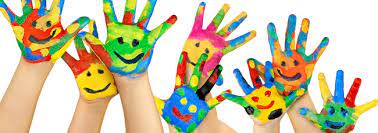 11